TVORBA STRATEGIE
T2: PROCES
CÍL
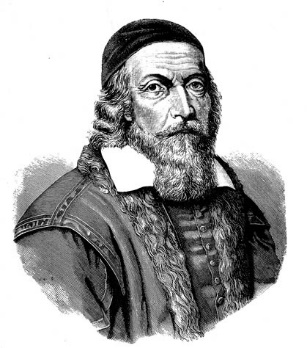 JAKÉ CÍLE  V RÁMCI PŘEDMĚTU SLEDUJEME?

Trošku si hrát (Komenský)
 
Naučit se tvořit strategii (znalosti a dovednosti)

Zvládnout zkoušku!
    (kredity)
VYMEZIT POJEM STRATEGIE
PŘEDSTAVIT PROCES TVORBY STRATEGIE
PŘEDSTAVIT METODU ANALÝZY ZAINTERESOVANÝCH STRAN
VYDAT ÚKOL DO DALŠÍHO TÝDNE
VYTVOŘIT TÝMY PRO PŘÍPADOVOU STUDII
UČEBNÍ OTÁZKY
Co to je strategie? Jaký je její účel?
Jak je možné pojímat tvorbu strategie jako proces? 
Jaké procesní modely jsou k dispozici?
Jak je proces tvorby strategie členěn? 
Jaké zahrnuje tento proces fáze  a činnosti? Jaký je jejich účel?
Jaké metody a analytické nástroje jsou využitelné pro podporu realizace jednotlivých činností v procesu tvorby strategie?
Jaký je účel a možnost provedení analýzy zainteresovaných stran?
OBSAH
ÚVOD
VYMEZENÍ POJMU STRATEGIE
PROCES TVORBY STRATEGIE
ANALÝZA ZAINTERESOVANÝCH STRAN
ZÁVĚR
ÚKOL DO DALŠÍHO TÝDNE
Databáze strategických dokumentů ČR: https://www.databaze-strategie.cz/
Kolik existuje v této databázi strategií?
ÚVOD
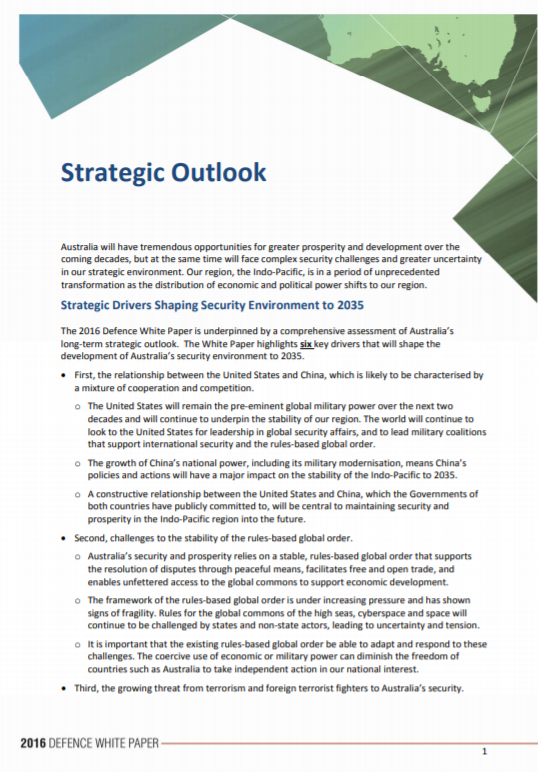 CO TO JE STRATEGIE?STRATEGIE JAKO DOKUMENT
V praxi se setkáváme s různými názvy dokumentů:
STRATEGIE (BEZPEČNOSTNÍ, OBRANNÁ)
KONCEPCE (KONCEPCE VÝSTAVBY ARMÁDY)
STRATEGICKÁ KONCEPCE 
NÁRODNÍ BEZPEČNOSTNÍ STRATEGIE
BÍLÁ KNIHA
DLOUHODOBÝ VÝHLED
STRATEGICKÁ VIZE
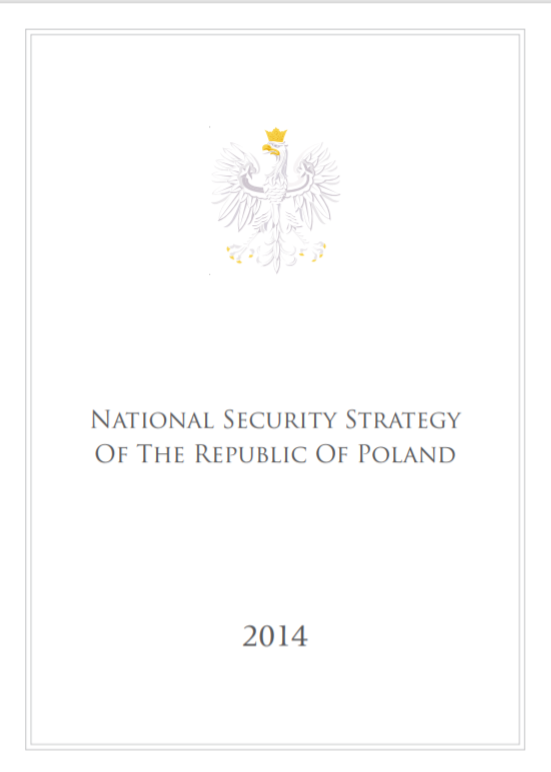 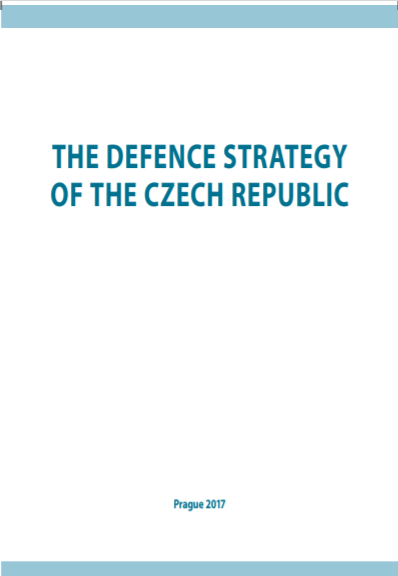 NENÍ K DISPOZICI 
JEDNOTNÝ ZPŮSOB PROVEDENÍ
VEŘEJNÁ STRATEGIE
V kontextu Metodiky přípravy veřejných strategií:
Střednědobý až dlouhodobý dokument veřejné správy – PROBLÉM!
Ucelený soubor opatření směřujících k dosažení cílů ve stanovené oblasti,
S dostatečnou mírou podrobnosti (jasné vymezení cílů i opatření – SMART), 
Vzájemně vyvážené a propojené tři části – analytická, strategická a implementační,
Vymezuje problém, stanovuje vizi (tj. budoucí žádoucí stav v dané oblasti), 
Stanovuje cíle, jichž má být dosaženo,
Opatření, jejichž prostřednictvím jsou jednotlivé cíle naplněny, 
Způsob implementace: odpovědnost, časový a finanční rámec, rizika, komunikace,
Způsob vyhodnocení plnění cílů a opatření, včetně sady indikátorů a termínů.
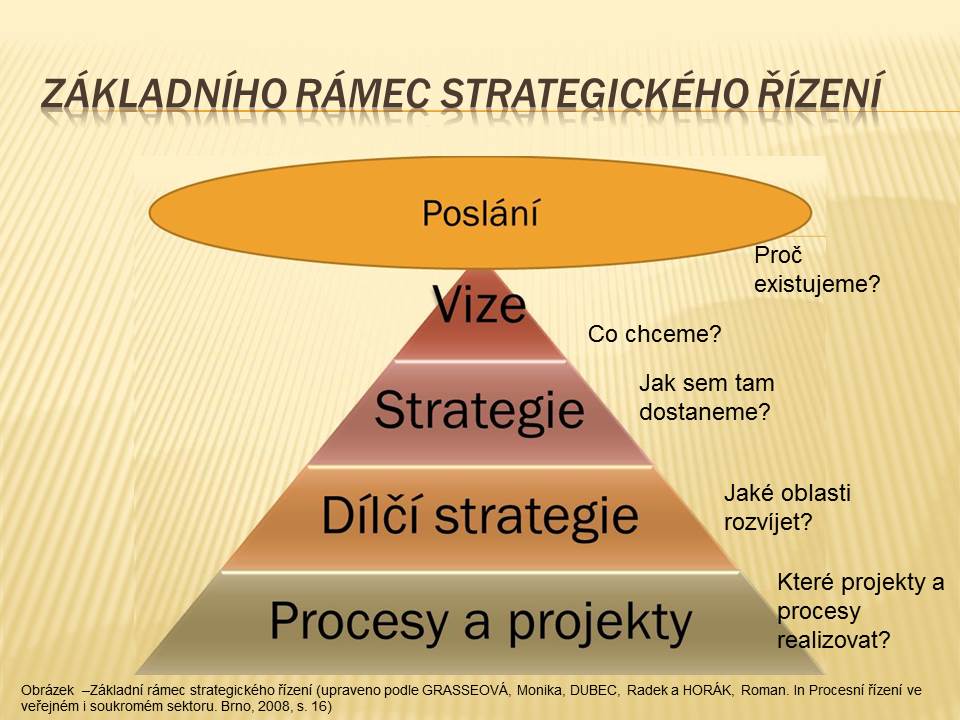 RÁMEC PRO TVORBU STRATEGIE
ZÁJMY, HODNOTY
V co věříme, co prosazujeme?
Jaké jsou naše zájmy?
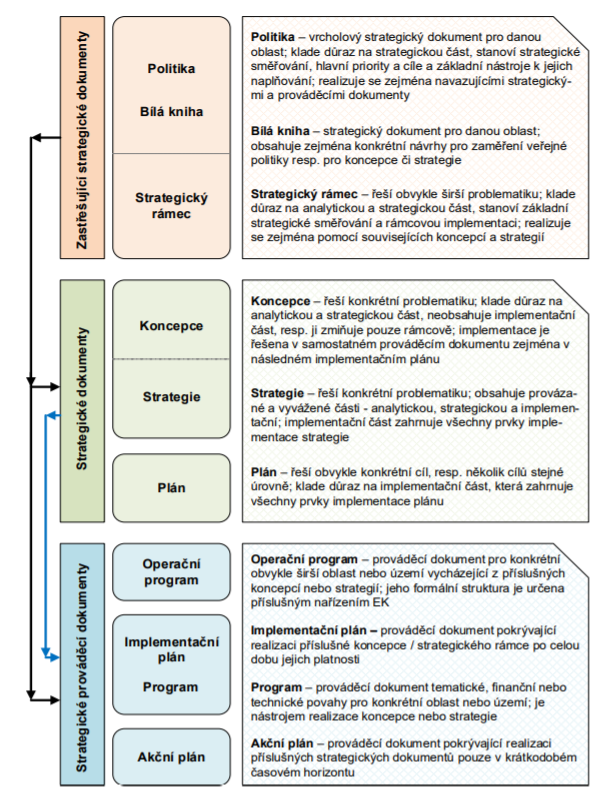 T
Y
P
O
L
O
G
I
E

D
O
K
U
M
E
N
T
Ů
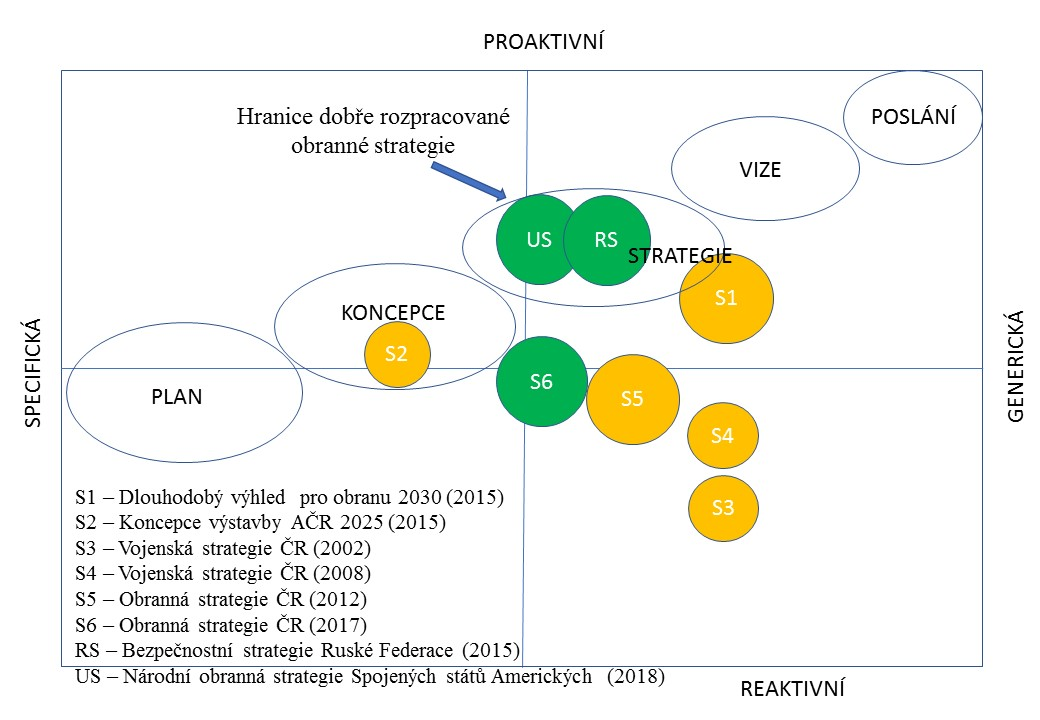 FÁZE TKD
10
legenda
HORIZONTÁLNÍ OSA
GENERICKÝ (OBECNÝ) – strategické (obecné) cíle, konceptualizace problému, obecný zdrojový rámec, chybí realizační rámec (spíše politika) 
SPECIFICKÝ – specifické cíle a úkoly (SMART), podrobné vymezení nákladů, rozpracovaný realizační rámec (spíše plán)
VERTIKÁLNÍ OSA
PREEMPTIVE (PROAKTIVNÍ) – dlouhodobé zaměření dokumentu, pohled za horizont, snaha utvářet budoucí prostředí 
REACTIVE (REAKTIVNÍ) – krátkodobé zaměření dokumentu, odrážející především současnost, případně reagující pouze na vývoj v minulosti
PRŮMĚR KRUHU
Malý průměr vyjadřuje nižší míru komplexnosti, zaměření především na jeden dominantní nástroj moci státu, v případě obranné strategie dominuje především vojenský nástroj
Větší průměr vyjadřuje vyšší míru komplexního přístupu se zapojením všech nástrojů moci státu (DIMEFILE) 

BARVA KRUHU
Zelená – jasně vymezený cílový stav; Oranžová – obecně vymezený cílový stav;  Červená – vágně vymezený cílový stav
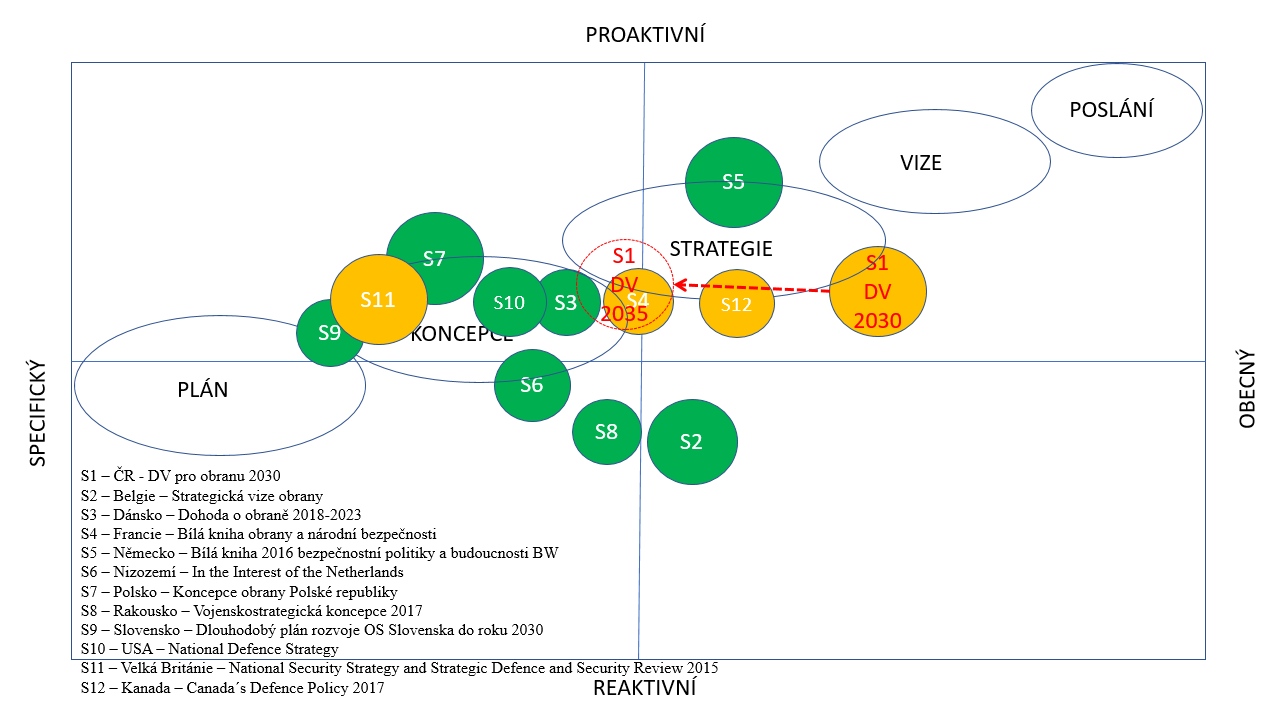 12
THE NATIONAL DEFENCE STRATEGY PURPOSE
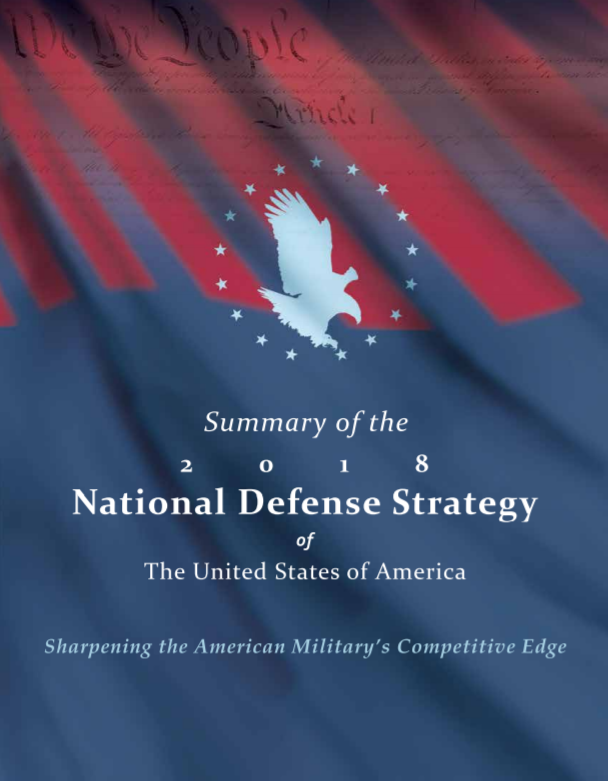 Provides a clear road map for the Department of Defense to meet the challenges posed by a re-emergence of long-term strategic competition with China and Russia.
Acknowledges an increasingly complex global security environment, characterized by overt challenges to the free and open international order.
ADAPTACE STÁTU (ORGANIZACE) NA NOVÉ  VÝZVY
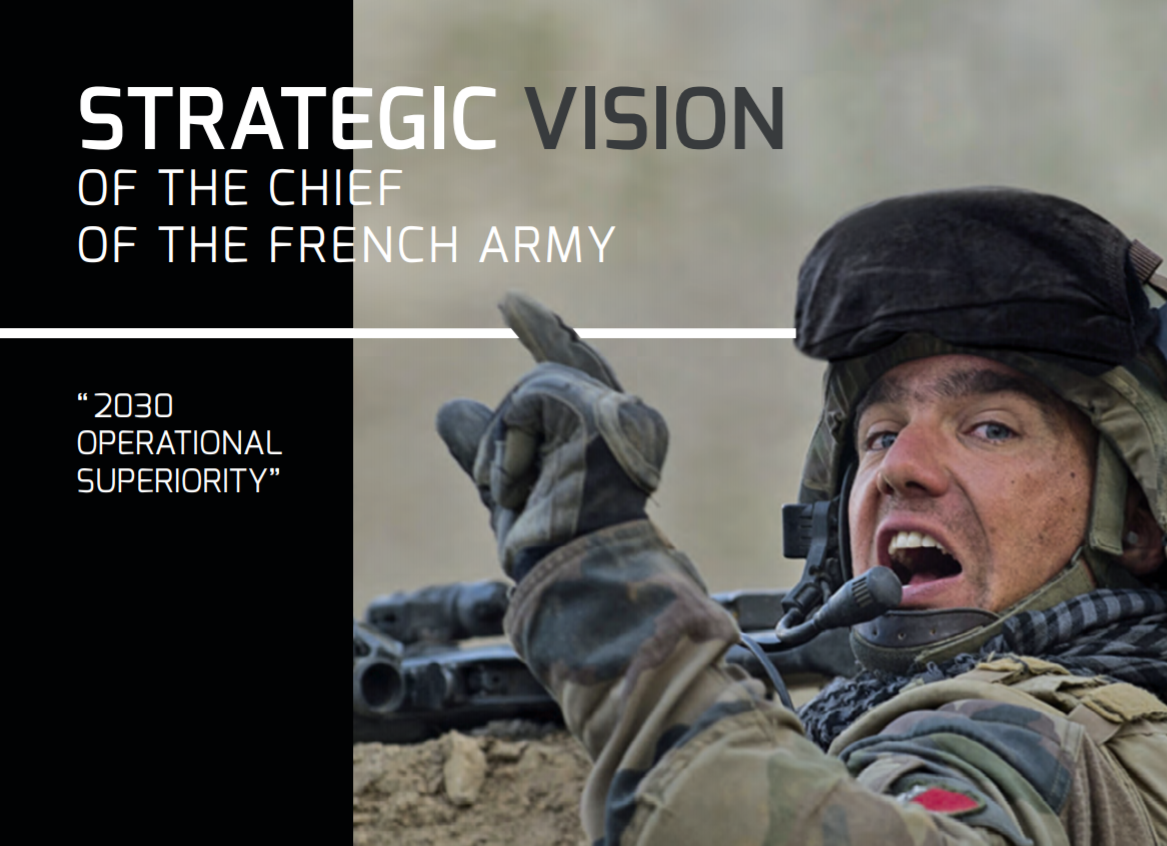 AMBITION: France must have a battle-hardened Army, ready to face the toughest clashes up to a major confrontation and capable of winning.
ZHODNOCENÍ PROSTŘEDÍ
STRATEGICKÁ NEJISTOTA (geopolitické změny, selhávání Evropy zajistit svoji obranu, narušení vnitřní koheze a společenské odolnosti)
ROZŠIŘOVÁNÍ KONFLIKTNÍCH OBLASTÍ (potenciál pro vznik velkého vojenského konfliktu, přítomnost hybridního válčení,  boj v kybernetickém prostoru a vesmíru).
POLITICKO – VOJENSKÉ  AMBICE   
UDRŽENÍ VOJENSKÉ SÍLY,  ARMÁDA VZOREM PRO EVROPSKÉ STÁTY (určující strategickou a operační kulturu)
PŘIPRAVENOST A POHOTOVOST
VIZE
ANALÝZA HROZEB
CÍLE
STRATEGICKÉ CÍLE
PŘIPRAVENÍ LIDÉ
SCHOPNOSTI
VÝCVIK
PROCESY

STRATEGICKÉ PROJEKTY
(12 projektů k naplnění cílů)
ZÁJMY, HODNOTY
PROGRAMY, INICIATIVY
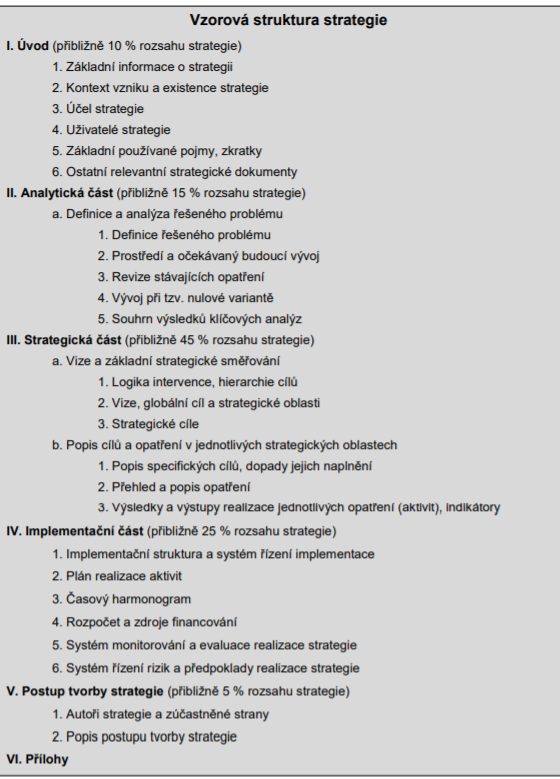 STRATEGIE NEMÁ STANOVENU
 JEDNOZNAČNOU VNITŘNÍ STRUKTURU!

OBECNĚ: 
úvod – proč strategii tvoříme, východiska;
analýza (problém, budoucí vývoj); 
vymezení cílového stavu;
způsob jeho dosažení v čase, náklady;
způsob hodnocení, rizika, komunikace.
PŘÍSTUP K TVORBĚ STRATEGIE
V rámci tvorby strategie jsou zodpovězeny následující základní otázky: 
Proč je daná strategie vytvářena? 
Co daná strategie řeší (problém) a v jakém hodnotovém kontextu (základě jakých kritérií)?
Jak bude daný problém řešen (a zda vůbec bude řešen)?
Jaký je cílový stav, kterého by mělo být realizací strategie dosaženo? 
Koho se daná strategie týká (cílová skupina)?
Jaké může mít daná strategie dopady?
Kdy se bude problém řešit a kdy bude vyřešen? 
Kdo bude problém řešit? Jak dlouho daná strategie platí? 
Kolik bude dané řešení stát (jaké zdroje – finanční, lidské, organizační – bude nutno na dané řešení vynaložit)? Kdo poskytne potřebné zdroje?
STRATEGY=ENDS+MEANS+WAYSLykke model of military strategy
ENDS:  cíle
WAYS: způsob dosažení cílů
MEANS: prostředky nezbytné k dosažení cílů

PROVÁZÁNÍ CÍLŮ SE ZDROJI!
NESOULAD MEZI CÍLY A ZDROJI = RIZIKO, NEREALISTICKÉ STRATEGIE!!

Arthur F. Lykke Jr., “Defining Military Strategy,” Military Review 69, no. 5 (May 1989): 3.
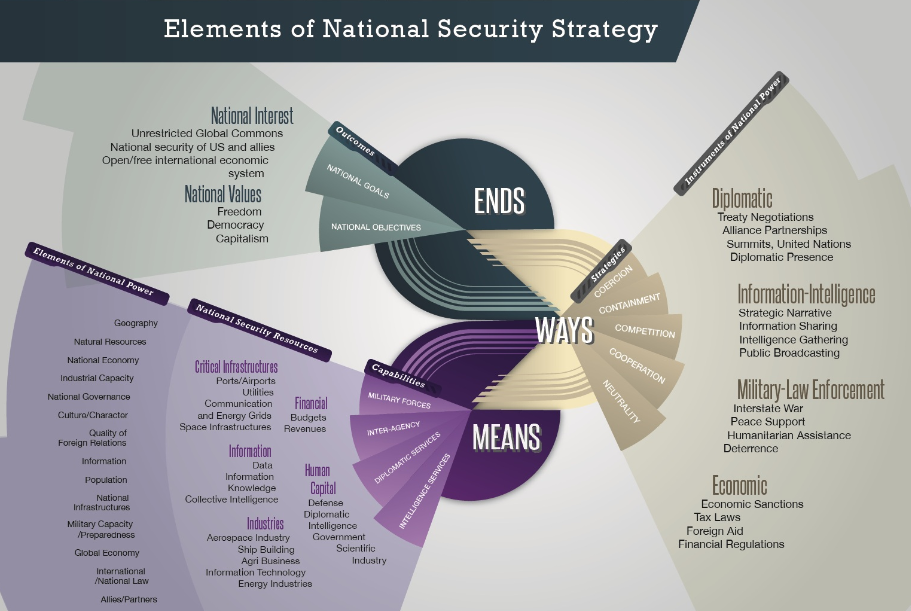 titul, jméno,příjmení, funkce
Volitelná poznámka uživatele
(BAD) STRATEGY=ENDS+MEANS+WAYSJeffrey W. Meiser (2017)
Far too often strategy is an exercise in means-based planning; it is inherently uncreative, noncritical, and limits new and adaptive thinking. (přeceňování prostředků)
This kind of thinking leads to infinitely repeating the question of how many boots should be on the ground. 
This approach misses the core function of strategy, which is to figure out what to do with those boots on the ground, 
or even better, what are the alternatives to boots on the ground. 
The result of this analysis is what Lykke calls ways.
RIZIKO STRATEGIE
General Maxwell D. Taylor, 1981. Strategy equals ends (objectives toward which one strives); ways (courses of action) and means (instruments by which some end can be achieved).
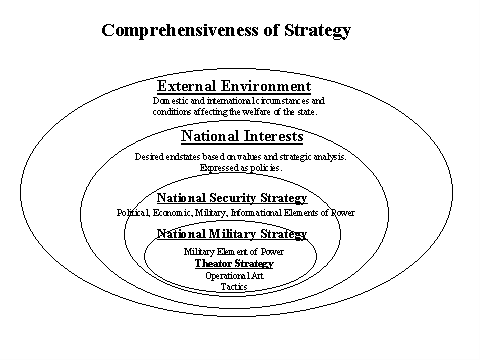 titul, jméno,příjmení, funkce
Volitelná poznámka uživatele
Způsob (way) použití síly (means) k dosažení cílů (ends).
KOMPLEXNÍ PŘÍSTUP – GRAND STRATEGY
The concept of a comprehensive or whole-of-government and whole-of-society  approach to respond to a strategic challenge.
POUŽITÍ VŠECH NÁSTROJŮ MOCI STÁTU: (DIME, DIMEFIL, DIMEFILE)
diplomatic, information, military, economic, financial, intelligence, and law enforcement, energy
ARMÁDA NEMÁ SCHOPNOSTI VYŘEŠIT NÁRODNÍ BEZPEČNOSTNÍ VÝZVY
Např. KOMPLEXNÍ PROBLÉM JAKO postconflict stabilization and development. 
ÚKOLY OS OD ROKU 2001 UKAZUJÍ, ŽE ARMÁDA NA TYTO PROBLÉMY NESTAČÍ!
STRATEGIE = ZPŮSOB Myšlení
“a coherent set of analyses, concepts, policies, arguments, and actions that respond to a high-stakes challenge
Richard P. Rumelt, Good Strategy, Bad Strategy: The Difference and Why It Matters (New York: Crown Business, 2011), 6.
STRATEGIE = CESTA, PLÁN
Jako dlouhodobý plán činností zaměřený na dosažení nějakého cíle!
Budoucnost jako množina příležitostí; procesy nastaveny tak, aby podporovaly nepřetržitý proces experimentování, jakožto nástroje pro vytváření budoucnosti.
VYTVÁŘET budoucnost
Proaktivní přístup k budoucnosti; celá organizace je zapojena do sledování vývojových trendů a jejich implikací.
PŘEDVÍDAT 
budoucí potřeby
OD HAŠENÍ PROBLÉMŮ K VYTVÁŘENÍ BUDOUCNOSTI
ZVLÁDAT
současné problémy
Identifikace a eliminace příčin problémů, hodnocení zkušeností a učení se
ŘEŠIT
akutní problémy problems
Řešení akutních problémů a jejich projevů ze dne na den; podceňování rizik.
krátký
dlouhý
HORIZONT
Lindgren M., Bandhold H., Scenario Planning, The link between future and strategy.
STRATEGIE = UMĚNÍ VYTVÁŘET SÍLU
Fyzická dimenze
POLITICKÝ
POTENCIÁL
Lawrence Freedman, Strategy: A History (Oxford: Oxford University Press, 2013), xii
VOJENSKÝ POTENCIÁL
EKONOMICKÝ POTENCIÁL
Morální
dimenze
Koncepční dimenze
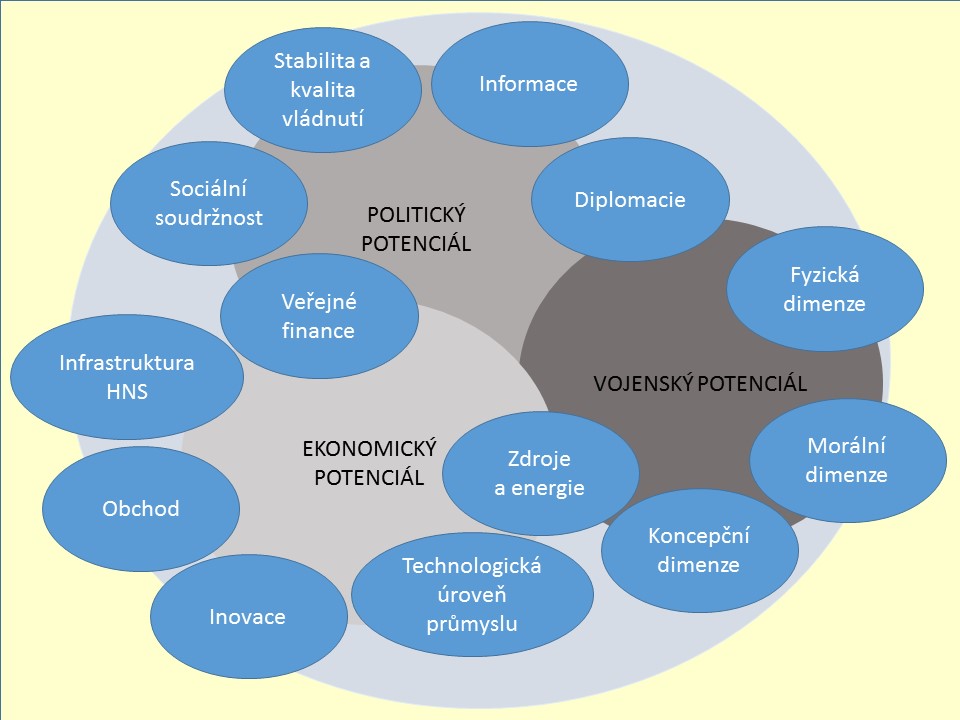 CÍLE
BEZPEČNOSTNÍ A OBRANNÁ POLITIKA
NÁRODNÍ ZÁJMY
HODNOTY
CÍLE OBRANNÉ POLITIKY
AMBICE
OPERAČNÍ PLÁNY
OPERAČNÍ KONCEPCE
DOKTRÍNY
ZPŮSOBY
VOJENSKÁ STRATEGIE
ROZVOJOVÉ CÍLE
PROGRAMY
PLÁNY
ROZPOČET
ROZVOJOVÉ KONCEPČNÍ DOKUMENTY
PROSTŘEDKY
SCHOPNOSTI
ZDROJE
NÁVRH HIERARCHIE KONCEPCÍ 2020 (ReMO)
Strategická úroveň
Bezpečnostní strategie ČR
Strategická východiska
Obranná strategie ČR
Dlouhodobý výhled pro obranu
Výstavba AČR
Koncepce      1. úrovně
Implementační plány (DOTMLPFI)
Koncepce AZ
Programy pořizování majetku a služeb (PGRM)
2.5
3.2
3.4
3.6
3.3
3.1
3.5
Koncepce log.
Koncepce zprav. zab.
Koncepce VZdr
Koncepce práv. sl.
Koncepce spoj. voj.
Koncepce SPEC
Koncepce ÚVZ
2.2
Koncepce VzS
2.1
1.2
2.4
Koncepce MV
Koncepce OPSÚ
1.3.1
KVAČR
Koncepce SVŘ
Koncepce Rozvoje letištní sítě
Koncepce PozS
Záměr použití AČR 1.1
Koncepce TER
2.2.1
1.3
Koncepce mobilizace
Výstavba sil
Koncepce                        2. úrovně
1.4
2.3
Koncepce KySIO
Koncepce                      3. úrovně
Výstavba podpory a zabezpečení
Koncepce informatizace rezortu 
Strategie informatizace rezortu
Akční plán informatizace rezortu
ZÁSADY TVORBY STRATEGIÍ
ZÁSADY TVORBY STRATEGIE
Tvorba strategie je spojena s existencí závažného problému spojeného se zajišťováním bezpečnosti státu.

Hledá se odpověď na otázku, proč se strategie zpracovává, co a jaký problém řeší.
VYMEZENÍ PROBLÉMU 
Transparentnost
Interdisciplinární přístup
Objektivnost
Projektový přístup
Koordinace
Alternativní přístup
29
ZÁSADY TVORBY STRATEGIE
Tvorba strategie probíhá podle schváleného zadání s jasně vymezeným cílem či cíli a časovým harmonogramem. 
Činnost, průběžné výstupy a konečný výsledek jsou hodnoceny řídícím týmem, vlastníkem nebo gestorem.
 Pokud existuje průběžný přehled o tvorbě strategie, pak výsledek není pro žádnou ze zájmových stran překvapením.
Vymezení problému 
TRANSPARENTNOST
Interdisciplinární přístup
Objektivnost
Projektový přístup
Koordinace
Alternativní přístup
30
ZÁSADY TVORBY STRATEGIE
Vymezení problému 
Transparentnost
INTERDISCIPLINÁRNÍ PŘÍSTUP
Objektivnost
Projektový přístup
Koordinace
Alternativní přístup
Řešení komplexních, vzájemně provázaných a obtížně strukturovaných problémů vyžaduje zpravidla interdisciplinární přístup. Zvážit externí expertízu: aktuální znalosti, zkušeností a dovedností.
31
ZÁSADY TVORBY STRATEGIE
Informovaná rozhodnutí podložená věrohodnými analýzami a prognózami. Navrhovaná řešení musí být ověřena (experimentování), prokázána jejich proveditelnost při dosažení očekávaných parametrů (výkonových, časových i nákladových).
Vymezení problému 
Transparentnost
Interdisciplinární přístup
OBJEKTIVNOST
Projektový přístup
Koordinace
Alternativní přístup
32
ZÁSADY TVORBY STRATEGIE
Vymezení problému 
Transparentnost
Interdisciplinární přístup
Objektivnost
PROJEKTOVÝ PŘÍSTUP
Koordinace
Alternativní přístup
Projektové řízení vytváří předpoklady pro dosažení očekávaných výsledků v souladu se zadáním ve stanoveném čase a v rámci stanoveného rozpočtu.
33
ZÁSADY TVORBY STRATEGIE
Účinný rozvoj všech sektorů bezpečnosti vyžaduje existenci soustavy vertikálně i horizontálně provázaných strategií a koncepčních dokumentů.
Vymezení problému 
Transparentnost
Interdisciplinární přístup
Objektivnost
Projektový přístup
KOORDINACE
Alternativní přístup
34
ZÁSADY TVORBY STRATEGIE
Alternativní řešení umožňuje uplatnění komplexního přístupu v podmínkách nejistoty, identifikaci rizik a jejich omezování či eliminaci a výběr nejvhodnějšího řešení. 
Inspirací je řešení obdobného problému v zahraničí, či jeho řešení v minulosti a s jakým výsledkem.
Vymezení problému 
Transparentnost
Interdisciplinární přístup
Objektivnost
Projektový přístup
Koordinace
ALTERNATIVNÍ PŘÍSTUP
35
ZÁSADY TVORBY STRATEGIE
HODNOCENÍ NÁKLADŮ
Využití analytických  nástrojů 
Hodnotitelnost
Odpovědnost
Realizační rámec
Hodnocení minulosti
Přístupy nejlepší praxe
Varianty jsou posuzovány z pohledu nákladů, přínosů a proveditelnosti. 
Jaké má řešení přínos, s jakými je spojeno finančními náklady, jaké jsou zdrojové nároky z pohledu lidských a materiálních zdrojů a v jakém čase je možné je realizovat.
36
ZÁSADY TVORBY STRATEGIE
V celém procesu tvorby strategie jsou využívány  analytické nástroje (metody, techniky).
Hodnocení nákladů
VYUŽITÍ ANALYTICKÝCH  NÁSTROJŮ 
Hodnotitelnost
Odpovědnost
Realizační rámec
Hodnocení minulosti
Přístupy nejlepší praxe
37
ZÁSADY TVORBY STRATEGIE
Obsahové a časové vymezení dosažení cílového stavu a milníků. Variantní rozpracování cílů do realizačního rámce (opatření a úkoly. Je hledána odpověď na otázky, jaký je požadovaný cílový stav a jak a kdy bude dosažen. Kdy je cíl považován za splněný?
Hodnocení nákladů
Využití analytických  nástrojů 
HODNOTITELNOST
Odpovědnost
Realizační rámec
Hodnocení minulosti
Přístupy nejlepší praxe
38
ZÁSADY TVORBY STRATEGIE
Hodnocení nákladů
Využití analytických  nástrojů 
Hodnotitelnost
ODPOVĚDNOST
Realizační rámec
Hodnocení minulosti
Přístupy nejlepší praxe
Je stanoven vlastník a gestor nesoucí odpovědnost za tvorbu i realizaci strategie, splnění cílů a dosažení očekávaných přínosů. 
Dává odpověď na otázku, kdo bude řešit vymezený problém. V realizačním rámci je určena odpovědnost za splnění cílů, opatření a úkolů.
39
ZÁSADY TVORBY STRATEGIE
Vymezuje základní realizační rámec (klíčové milníky, cílové stavy v čase, identifikuje rizika a zásadní opatření omezující jejich dopady, obsahuje odhady zdrojových implikací). Vytvořen je předpoklad pro zapracování strategie do plánovacích dokumentů.
Hodnocení nákladů
Využití analytických  nástrojů 
Hodnotitelnost
Odpovědnost
REALIZAČNÍ RÁMEC
Hodnocení minulosti
Přístupy nejlepší praxe
40
ZÁSADY TVORBY STRATEGIE
Zpracovatelé hodnotí realizaci předchozích strategií (pokud jsou k dispozici). Identifikována jsou osvědčená řešení, příčiny případných neúspěchů a opatření, která je nezbytné přijmout, aby se nedostatky již neopakovaly.
Hodnocení nákladů
Využití analytických  nástrojů 
Hodnotitelnost
Odpovědnost
Realizační rámec
HODNOCENÍ MINULOSTI
Přístupy nejlepší praxe
41
ZÁSADY TVORBY STRATEGIE
Zpracování strategie by mělo vycházet z přístupů nejlepší praxe odvozených od již zavedených a praxí ověřených postupů a přístupů řešení daného problému u jiných institucí, organizací, a to jak v ČR, tak i v zahraničí při zvážení specifických podmínek ČR.
Hodnocení nákladů
Využití analytických  nástrojů 
Hodnotitelnost
Odpovědnost
Realizační rámec
Hodnocení minulosti
PŘÍSTUPY NEJLEPŠÍ PRAXE
42
3. PROCES TVORBY STRATEGIE
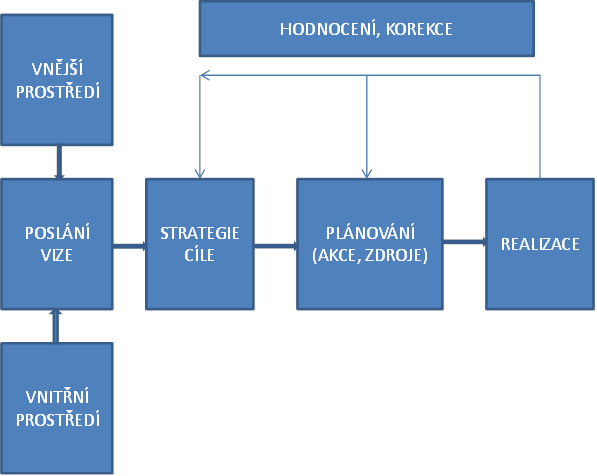 OBECNÝ PROCESNÍ MODEL TVORBY STRATEGIE
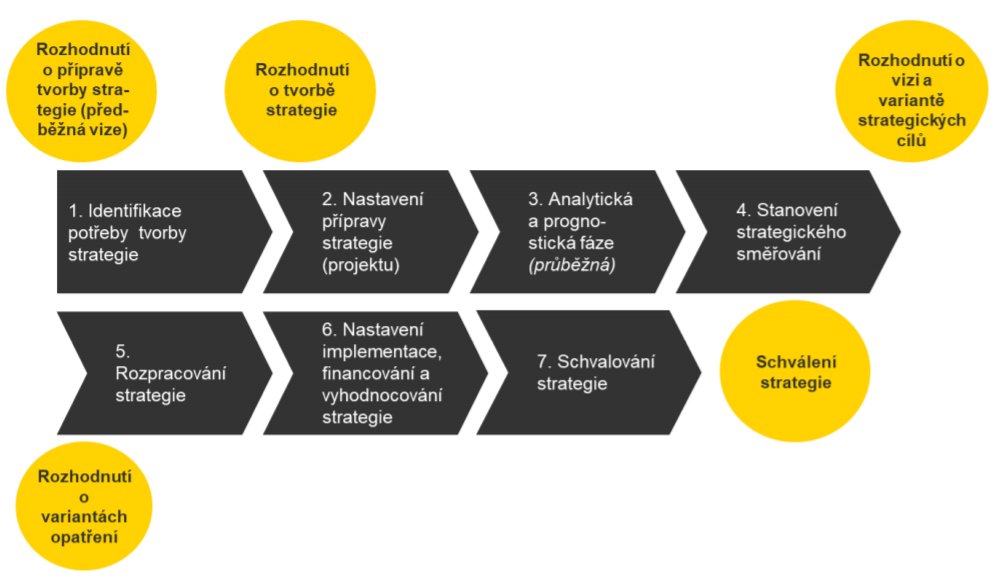 PROCES DLE METODIKY TVORBY VEŘEJNÝCH STRATEGIÍ
PROCES TVORBY STRATEGIE ( DLE METODIKY MO ČR)
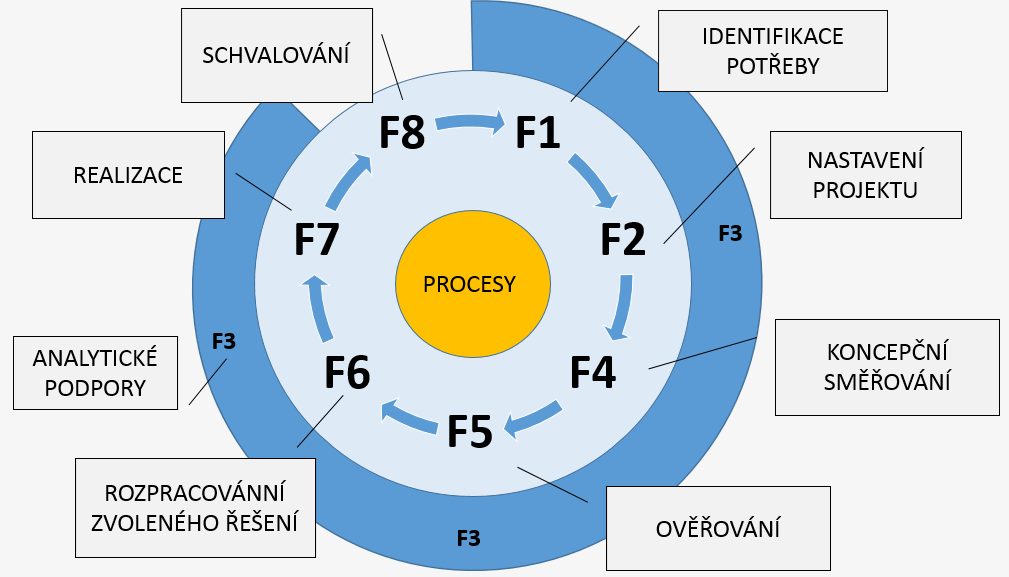 46
FÁZE TVORBY STRATEGIE             (F1 – IDENTIFIKACE POTŘEBY, F2 – NASTAVENÍ PROJEKTU)
47
FÁZE TVORBY STRATEGIE      (F1, F2)
Metody: 
expertní metody (brainstorming); 
strom problémů; 
metoda rybí kosti;
strategická analýza: vnější (PESTLE) a vnitřní (7S, MCA, DOTMLPFI)
GAP analýza
48
FÁZE TVORBY STRATEGIE            (F1, F2)
Metody: 
expertní metody (brainstorming); 
analýza rizik (co se stane, pokud nebude problém řešen);
analýza zainteresovaných stran.
49
FÁZE TVORBY STRATEGIE       (F3 - ANALÝZY)
50
FÁZE TVORBY STRATEGIE       (F3 - ANALÝZY)
Metody: 
komparační analýza (přístupy nejlepší praxe);
benchmarking (posuzování přístupů nejlepší praxe); 
hodnocení prostředí (vnější, vnitřní): PESTLE, 7S, DOTMLPFI);
gap analýza;
analýza operačních rizik (co se stane, pokud chybí schopnosti);
analýza zainteresovaných stran.
51
FÁZE TVORBY STRATEGIE       (F3 – ANALÝZY)
Metody: 
trendové analýzy;
statistické (kvantitativní) metody;
modelování a simulace;
prognóza alternativních budoucností (SFA) – nejistoty;
metoda scénářů;
52
FÁZE TVORBY STRATEGIE (F4 - KONCEPCE, F5 – OVĚŘENÍ)
53
FÁZE TVORBY STRATEGIE          (F4 - KONCEPCE, F5 - OVĚŘENÍ)FÁZE TKD
Metody: 
strom cílů, popis cílů SMART, SMARTER;
SWOT; morfologická analýza
vícekriteriální analýza variant; metody hodnocení nákladů a užitků
Samostatná prezentace
54
FÁZE TVORBY STRATEGIE                 (F6 - ROZPRACOVÁNÍ)
55
FÁZE TVORBY STRATEGIE            (F6 - ROZPRACOVÁNÍ)
Metody: 
strom cílů, popis cílů SMART, BSC;
vícekriteriální analýza variant, rozhodovací stromy;
metody hodnocení nákladů a užitků, analýza nákladů životního cyklu (LCC);
analýza rizik.
56
FÁZEFÁZE TVORBY STRATEGIE                            (F7 - REALIZACE)TKD
57
FÁZEFÁZE TVORBY STRATEGIE                            (F8 - SCHVALOVÁNÍ)TKD
58
4. ANALÝZA ZAINTERESOVANÝCH STRAN
ÚČEL
Zpravidla se vypracovává v úvodních fázích každého projektu (tvorby strategie)
Smyslem je identifikovat aktéry mající vztah k řešenému projektu (strategii)
Analyzovány jsou jejich zájmy, a míra vlivu na řešený projekt (problém)
Identifikována je vhodná komunikační strategie k jednotlivým aktérům
Snahou je vytvořit vhodné podmínky (vést odpovídající komunikaci) pro tvorbu strategie, její schvalování a následnou realizaci!
VELKÝ
V

L

I

V
MALÝ
Z   Á   J   E   M
VELKÝ
MALÝ
ZÁVĚR
Tvorba strategie je projekt (jedinečný charakter každé strategie)
Realizované kroky se opakují, lze popsat jako proces (procesní model)
K dispozici celá řada procesních modelů tvorby strategie (tvorba veřejných strategií, tvorba strategií v rezortu MO)
Oba procesní modely jsou v praxi využívány, upravovány na základě nových poznatků
Analýza zainteresovaných stran poskytuje důležité informace pro nastavení účinné komunikace se všemi aktéry – vytváří se tak předpoklad pro úspěch!
Kritéria úspěchu: 1. Vypracování a schválení strategie;  2. Míra implementace.
ÚKOL DO DALŠÍ PŘEDNÁŠKY
Vyberte si jednu z bezpečnostních strategií (Čelení hybridním hrozbám, BS ČR 2023, Národní strategie kybernetické bezpečnosti 2020, BS Německa 2023, BS Francie 2022) a na základě kritérií pro komparaci strategií uvedených v první přednášce zařaďte strategii do hodnotícího modelu (uveden níže).
Identifikujte silné a slabé stránky strategie z pohledu jejího celkového pojetí (zohlednit již zmiňovaná hodnotící kritéria), uvést stručně důvod takového hodnocení. 
Rozsah: dva slidy v power pointu (model, silné a slabé stránky dané strategie)
Odevzdat do odevzdavárny IS:  hodnocení strategie  

Termín: 03.10. do 12, 00.
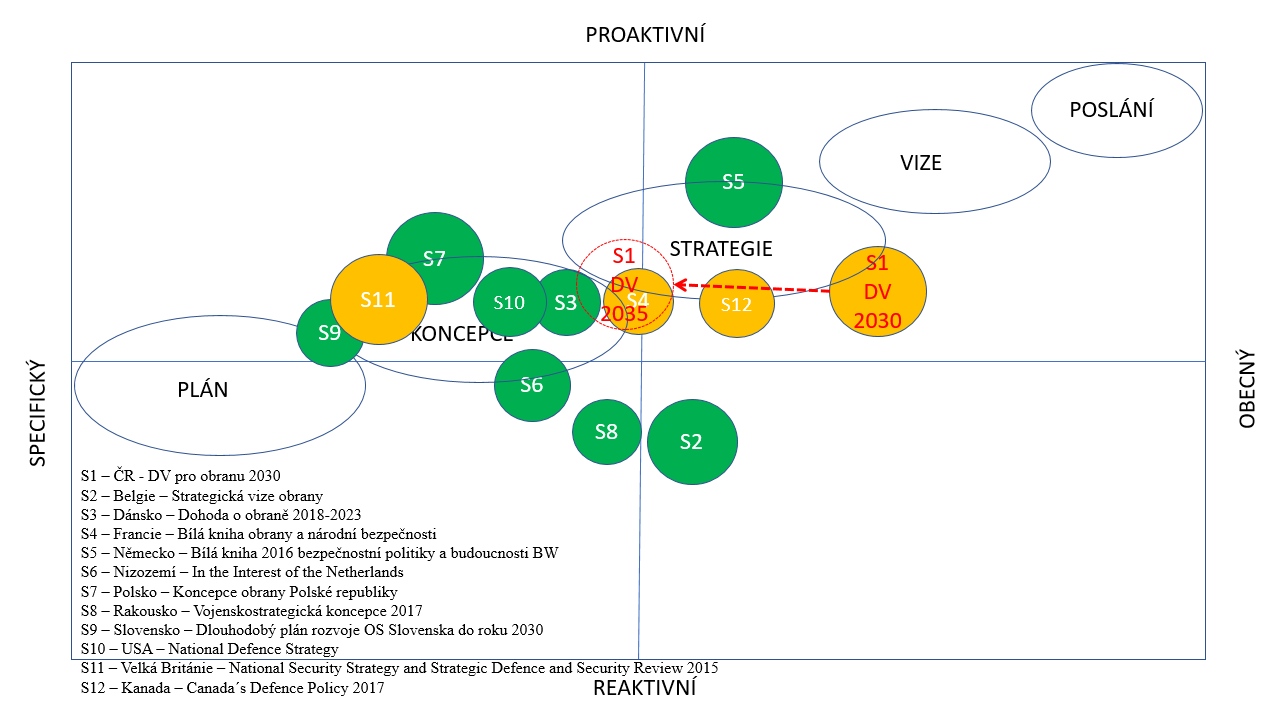 64
legenda
HORIZONTÁLNÍ OSA
GENERICKÝ (OBECNÝ) – strategické (obecné) cíle, konceptualizace problému, obecný zdrojový rámec, chybí realizační rámec (spíše politika) 
SPECIFICKÝ – specifické cíle a úkoly (SMART), podrobné vymezení nákladů, rozpracovaný realizační rámec (spíše plán)
VERTIKÁLNÍ OSA
PREEMPTIVE (PROAKTIVNÍ) – dlouhodobé zaměření dokumentu, pohled za horizont, snaha utvářet budoucí prostředí 
REACTIVE (REAKTIVNÍ) – krátkodobé zaměření dokumentu, odrážející především současnost, případně reagující pouze na vývoj v minulosti
PRŮMĚR KRUHU
Malý průměr vyjadřuje nižší míru komplexnosti, zaměření především na jeden dominantní nástroj moci státu, v případě obranné strategie dominuje vojenský nástroj
Větší průměr vyjadřuje vyšší míru komplexního přístupu se zapojením všech nástrojů moci státu (DIMEFILE) 

BARVA KRUHU
Zelená – jasně vymezený cílový stav; Oranžová – obecně vymezený cílový stav;  Červená – vágně vymezený cílový stav